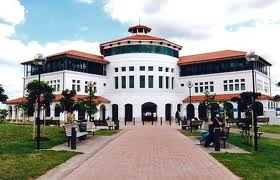 Conference Summary
Mason Durie
The Broad Aims
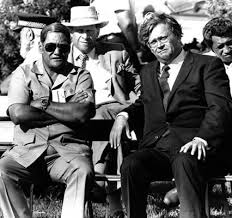 To reflect on the significance of the 1984 Hui Taumata
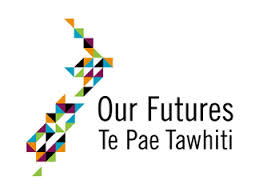 To consider pathways for Māori development into the future
Ngā Mihi - the Sponsors
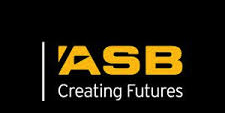 He Kai kei aku ringa
Crown-Māori  Economic Growth  Partnership
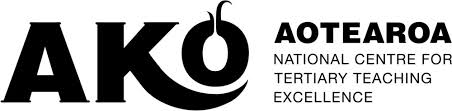 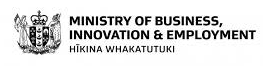 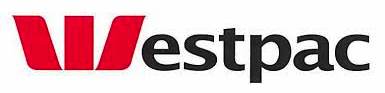 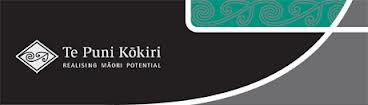 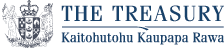 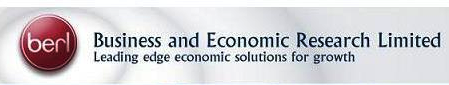 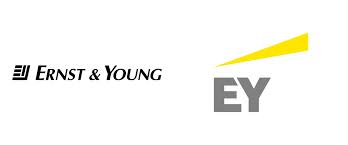 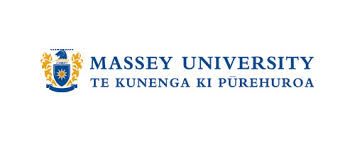 Ngā Mihi - Speakers & Participants
Key Note Speakers

Panelists

Conference organisers

PARTICIPANTS
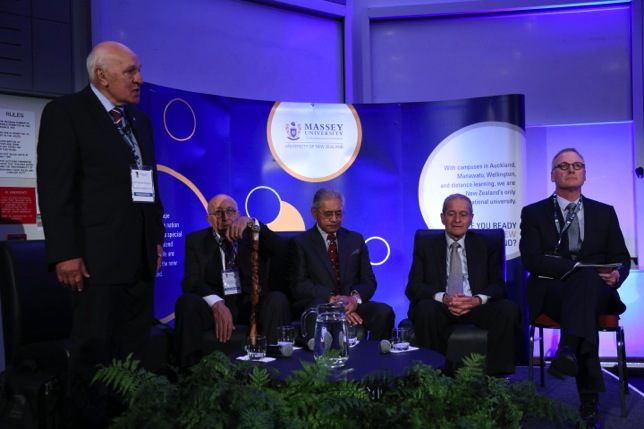 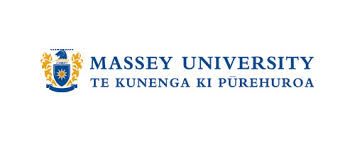 Te Whakatau
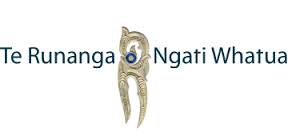 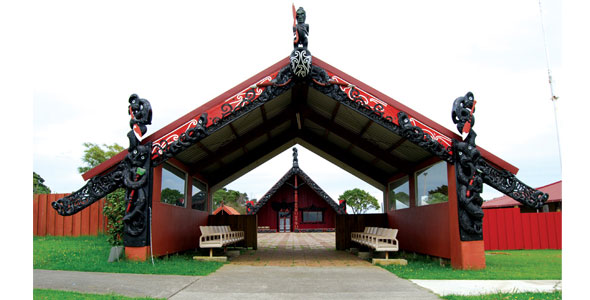 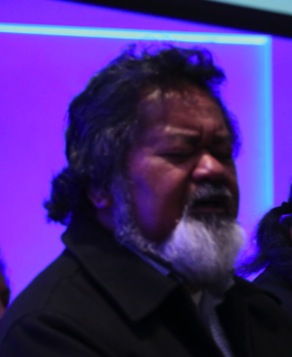 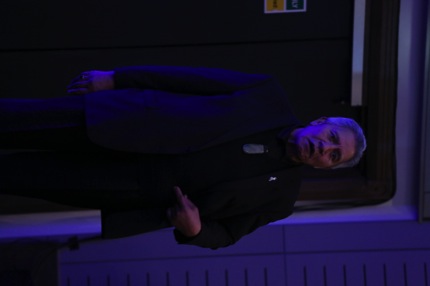 Na koutou te karanga, 
te reo powhiri
Haahi Walker
Ngāti Whatua
Pita Pou
Opening Session
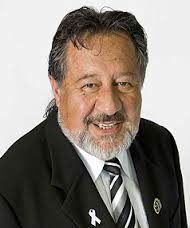 ‘There is an obligation to create a society where Māori can flourish and take the world with them.’ 


‘Our future will be transformed by education &  new technologies.’   ‘The architects of the future must not fail to listen to the collective voices from all our people.” 


‘This conference is about how a world view articulated by Māori  in 1984 and again in 2014
can become central to New Zealand in the 21st century .’
Hon Pita Sharples
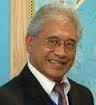 Sir Tumu Te Heuheu
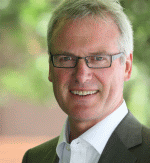 Chair
Dr Selwyn Katene
Hon Steve Maharey
The 1984 Hui Taumata: A 30 Year Retrospective
The 1984 Hui Taumata discussed the parameters for a future Māori economy

The major outcomes that followed were:
Treaty of Waitangi legislation in 1986 
Māori Language Act 1987; 
the return of Māori lands 
the Iwi Runanga Act 1989;
the continuation of social programmes 
new economic initiatives 

Sir Tamati also discussed the ‘Māori Loans Affair’ and the unfounded and unjust accusations that followed.
Key Note Speaker
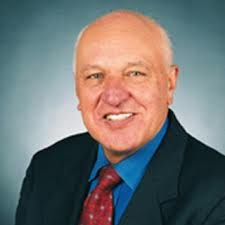 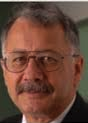 Sir Tamati Reedy
Chair
Robin Hapi
The Significance of the Hui TaumataPanel Perspectives
Māori economic growth saw the establishment of a number of entities including MANA, FOMA and MTV;  but the vital question for the future will relate to the common good & opportunities for whānau

‘The real question is how Iwi see their futures without a grievance that can distort the vision’. ‘We need to be clear about designing a world that we want- a world that will be home to our mokopuna and their children.’
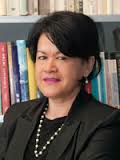 Ripeka Evans
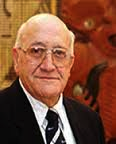 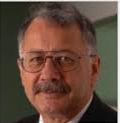 Sir Tipene
 O’Regan
Chair
Robin Hapi
Balancing Iwi Aspirations & Whānau Hopes
There need not be trade-off between Iwi and whānau aspirations .  The hopes of whānau and the aspirations of Iwi can be woven together.  ‘The key is not leaving whānau to be left in the wilderness.’ 

 Te Puni Kokiri has restructured so that it can focus greater attention to realising results
for whānau and for Iwi.
Key Note Speaker
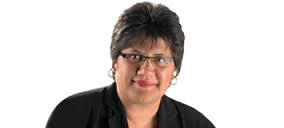 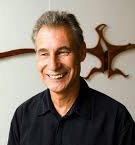 Michelle Hippolite
Chair
Professor
 Ross Hemera
Iwi Aspirations & Whānau HopesPanel Discusssion
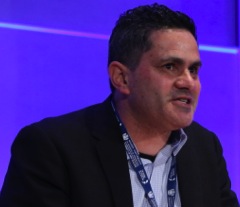 Economic development is only one aspect of whānau development alongside others such as an environmental ethic.
 
A key role for Iwi is to empower whānau by enhancing mana, tapu, te Ao Turoa, mātauranga Māori, whakapapa.

And the involvement of rangatahi in Iwi can be strengthened by Rangatahi summits and leadership.
Transformation not transaction should guide interactions.
Dr Will Edwards
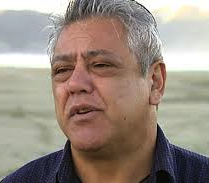 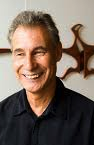 Haami Piripi
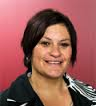 Chair
Professor
 Ross Hemera
Nancy Tuaine
An Integrated Development Agenda: Balancing quadruple aims
‘Kia Tupu, Kia Hua, Kia Puawai’ 
Drawing on the experiences of Tainui Waikato an integrated development agenda that has social, cultural, environmental and economic dimensions was described.
Whakatupuranga 2050 takes  a long term view of development –The strategic framework covers kingitanga, tribal identity, tribal success and social wellbeing.
Key Note Speaker
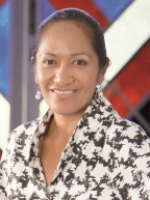 Parekawhia McLean
Chair
Professor
Jarod Haar
An Integrated Development Agenda:  Panel Discussion
‘Aotearoa has an opportunity to become  world leader in integrated development.’

‘The power of the State sector sets terms for economic engagement.  The transfer of resources into Maori hands should be a goal so that realities can be properly addressed’

 ‘We now need to address the context of society of which political decision making is a dominant part.  And a second dimension is the machinery of Government.  Understanding both will be essential if progress is to be made.’
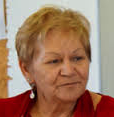 Naida Glavish
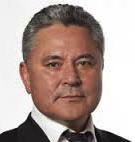 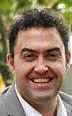 John Tamihere
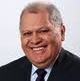 Chair
Professor
Jarod Haar
Sir Wira Gardiner
‘Finding Te Pae Roa’
Raising Living Standards for Tangata Whenua
5 steps to success were identified

1	Clear pathways for young people including strong governance & management skills
2	Risk management, reducing risks without undue risk aversion
3	Supporting active ownership that brings in the wider community
4	Strengthening with growth – resilience, innovation, people investments
5	Building relationships with the wider community
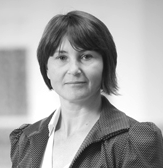 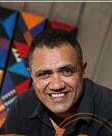 Vicky Robertson
Chair
Professor
 Rawiri Taonui
‘The Pae Roa Lecture’‘The New Indigeneity: the Tangata Whenua of Tomorrow”
The four themes of Māori history;
The search for Survival
The quest for Social Justice
The desire for Cultural Revitalisation
The achievement of Creative Potential (Mana)

Creative potential is about what we have, not what we have lost.
Our future is inextricably connected to the natural world
Tino rangatiratanga should be liberated out as a model to guide the nation
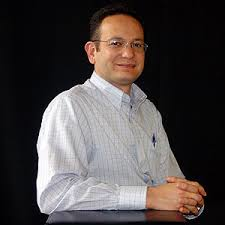 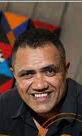 Professor
Charles Royal
Chair
Professor
 Rawiri Taonui
Whitiwhiti Kōrero: Open Forum
‘An enjoyable day.  To know how we have progressed is reassuring especially knowing that the progress continues’ 

‘Inspirational leadership is here today.  It bodes well for us as tangata whenua.  Developing a new world view deserves a badge of courage.’

‘Our constitutional position needs to be discussed.  And how can we collaborate among ourselves at a national level.’

‘Focusing on need rather than right can undermine the point of the Treaty of Waitangi.’
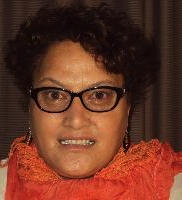 Chair
Dr Mereana Barrett
Te Pae Roa Award
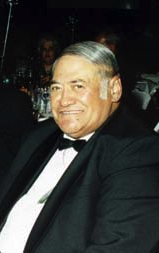 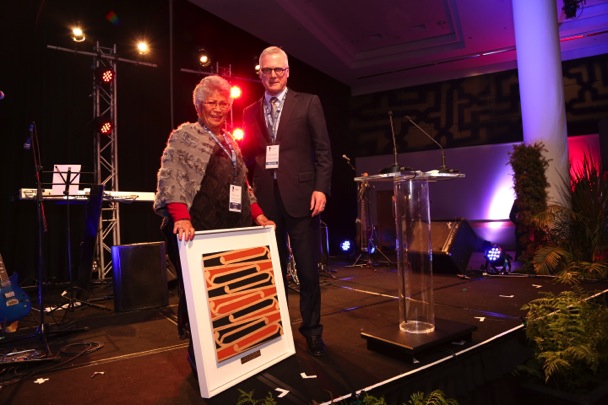 Hon Koro Tainui Wetere CBE
The Dinner
The Dinner
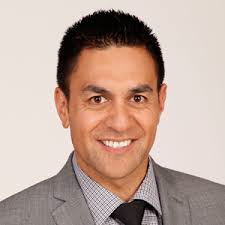 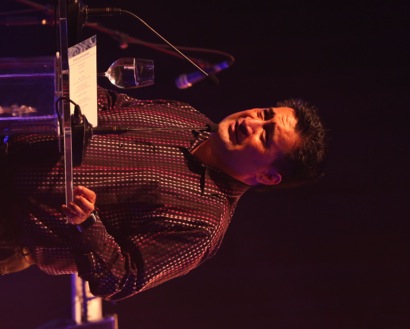 MC
Julian Wilcox
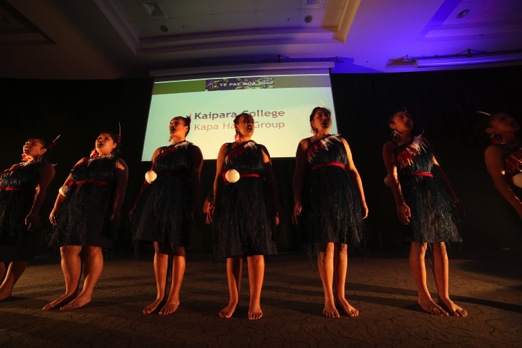 Kingi Biddle
Finding the paradise
Kaipara College
Kapa Haka Group
Day 2 Commencement
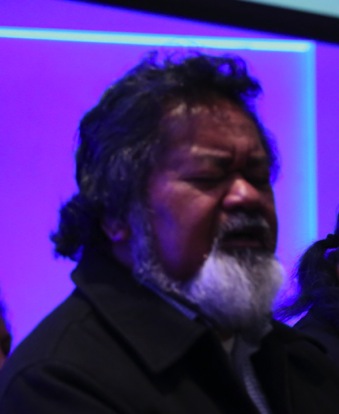 Haahi Walker
Day 2 Opening Session
‘Our greatest challenge in the future will be harnessing the potential of a million Māori’

And to meet that challenge, successful education will be vital.

Education builds social, cultural & economic strength - leaders for a 21st century economy

Pathways should be available to meet differing student needs & aspirations.  

4 top success factors are:  Quality teaching practice and leadership in schools; as well as
Parental and whanau engagement and high community expectations
Key Note Speaker
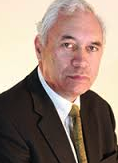 Hon Hekia Parata
Chair
Dr Selwyn Katene
The Intergenerational Challenge: Balancing Present & Future Needs -
‘Guardians of the future against claims of the present’
Can be over- enthralled by our past rather than being fully involved in our future

A shift is occurring; collaborative v adversarial

An increasing asset base & decreasing wellbeing

80% Maori land is under-utilised – requires  investments to increase the value & leadership

Māori Inc + NZ Inc = Aotearoa Inc

Te Tumu Paeroa Mission
‘Mobilising Māori land and assets to create this generation’s legacy’
Key Note 
Speaker
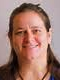 Jamie Tuuta
Chair
Assoc.Prof.
Helen 
Moewaka Barnes
Balancing Present & Future NeedsPanel Discussion
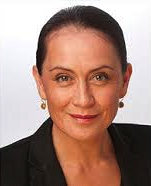 To actively improve quality of life need to rethink approach to leadership -  Māori as global leaders

Ngāti Porou experience is that we need to maintain economic activity so that our communities and our lands can survive.  There is a need to collaborate –partners that share our vision.  ‘We need to learn from the past so that we can endure in the future.’

Māori generations are intertwined.  We have survived – can we thrive.  3 points consideration

‘Champion rangatahi’  – our economic resource
‘Connect our whanaunga’ – transnational indigenes
Reverse ‘The growing divide within’
Traci Houpapa
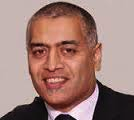 Matanuku 
Mahuika
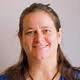 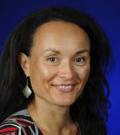 Chair
Assoc.Prof.
Helen
Moewaka Barnes
Tahu Kukutai
Balancing Indigenous World views with Global Perspectives
Kanaka Maoli Advancements

Globalisation disconnected indigenous peoples from each other reduces political strength 


Since 2000, despite a renewed attack on Hawaiian people and institutions, there have been significant demographic, economic, cultural gains

Challenges remain including lack of consensus on self determination

Moving forward requires 
 re-contextualising values & practices,
 re-empowering values and perspectives,
 re-visionary leadership,
 re-solute action
Key Note Speaker
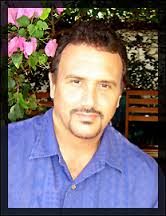 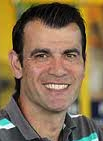 Professor 
Keawe’aimoku 
Kaholokula
Chair
Dr Geoff Kira
Indigenous World views & Global Perspectives – Panel Discussion
Māori progress & confrontations since 1984. DRIP began in 1985.  Some articles reflected Māori concerns.  2010 Govt endorsed DRIP. ‘By Māori for a better world’

Different world views should be celebrated.  DRIP article 3 – self determination – e.g. Ngāti Apakura. 
     Balanced  Governance: 
	traditional, transactional,  
             transformational, translational, &            
             spiritual.  
     Governance starts at the whānau level.
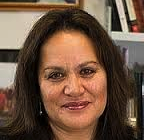 Aroha Mead
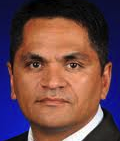 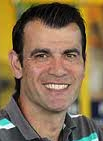 Dr Robert Joseph
Chair
Dr Geoff Kira
Building Capability: Balancing the Workforce
1  Building capability in whānau is an intergenerational challenge 3-4 generations

2  An internship programme for Iwi:
Highlighted the varying skill bases of Iwi & the value of on-site training

3  1984 –racial bias in School C; Kohanga Reo emerged as a force. Showed the challenge of implementing change.  

4  Representing hapū for Treaty settlements 
Coping with suspicion, gaining trust, re-engaging minds.

What we need is well educated whanau – innovation goes beyond resilience
Key Note Speaker
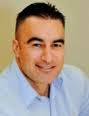 Professor
 Linda 
Tuhiwai Smith
Chair
Assoc. Prof
Te Kani Kingi
Balancing the WorkforcePanel Discussion
Iwi aspirations –  science ICT, design, creativity
Workforce trends – demographic trends, diversity, mismatch, global and mobile talent
Future capability – incentivise; pathways; investments; MIBs, Asian bridges

Iwi investments in  higher education
A College for thought leadership @ Hopuhopu
Partnerships; collaborations, growing leadership
MBA, Governance training. 

Te Wānanga o Aotearoa & the importance of second chance learning.  Approach to workforce planning has been ad hoc.  Need a plan. 
Diverse workforce needs in Ag sector.  Priority is for ‘best Maori for the role.’
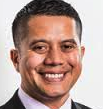 Selwyn Hayes
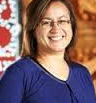 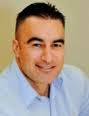 Dr Sarah Jane
 Tiakiwai
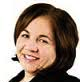 Chair
Assoc. Prof
Te Kani Kingi
Hinerangi Raumati
A 2040 Destination: Balancing the Nation
The Treaty was a pathway for a balanced nation
Correcting the imbalance must be a priority so we can ensure that our houses are strong and lasting

Unless it is accepted that NZ has two founding cultures and peoples, then nothing will change.

We need to find pathways that will take us to where we want to go.

We need new visions, a path of potential, hope and faith where the promise of the Treaty can be realised

Over the past 60 there have been substantial changes for Maori.  Greater complexities in the future will demand new approaches.  There will be greater competition for leadership status.

The most positive changes for Māori must be driven and led by Māori.
Speaker
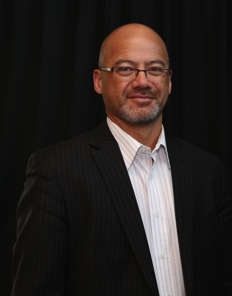 The Ngati Whātua Experience
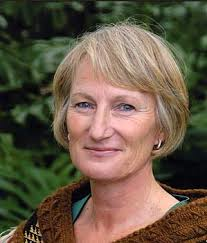 Judge Craig 
Coxhead
Chair
Margaret Kawharu
What conclusions can be drawn from the past 2 days ?
The journey to 2040 is well underway

It started a millennium ago,
Was boosted along the way,
And is now in sight of tomorrow
What conclusions can be drawn from the past 2 days ?
The generation of Māori who prescribed the Decade of Māori Development  in 1984 can be rightly proud of the many achievements 

It is now the turn of a new generation to take the vision further so that it will be relevant to 2040
Accelerants to speed the journey
Speakers and panelists at Pae Roa 2040 have reiterated five accelerants that will speed the journey

Balance – Taurite
Inclusiveness - Tūhono
Enlightenment - Whakamārama
Navigation - Tatai Whetū
Reaching the Destination – Tae ki Uta
Balance 	Taurite
A waka that is too heavy in some parts or too light in others will capsize

Balance:
across generations, Iwi, whanau,
across economic, social, cultural & environmental priorities;
across Iwi, local, national & global priorities;
across the Māori workforce
across the nation
Inclusiveness   Tūhono
Pae Roa 2040 is about a journey for all Māori

It is not just for the hui participants, or the knights and the dames, or the Iwi Chairs, or the graduates, or the Runanga, or the  Committee members, or the Trustees, or the politicians or the Hui participants

This is a journey  for all whānau, all  hapū, all iwi, all marae

‘No-one must be left out or left behind’

And it is a journey that other New Zealanders might join

As well as others in the Pacific and beyond
Enlightenment    Whakamārama
Heading to Te Ao Mārama

Strengthened by Māori world views

Confident, secure, and able to draw on the insights of earlier generations

Able to turn dreams into realities without losing a Māori heart
Navigation    Tātai Whetū
We will need youthful, talented, smart, reliable and committed Rangatahi

We need to have navigators who are ready for the job

We need to have navigators who know where we are going

A major conclusion from this Conference is that there is already a wealth of Maori talent, expertise ,knowledge, and energy all of which are increasingly defining Maori in the 21st century
Reaching the Destination   Tae ki Uta
It is important to know where the destination lies 

If we don’t know where we are going it is unlikely that we will get there

We will have reached the destination when
all Māori are thriving as Māori
whānau are flourishing
Iwi are forward looking and globally connected
te reo Māori, tikanga, and marae are strong & vibrant 
the Māori economy is booming
the natural environment has regenerated 
The Aotearoa NZ constitutional arrangements have been rebalanced
Preparing for the next phase of the journey to 2040
Sharing a common vision

Today’s problems, grievances, and discontents should not obscure the vision for tomorrow or distort the shape of the destination

And in order to share a common vision we need to strengthen links and forge connections
Preparing for the next phase of the journey to 2040
Based on a common vision we need to extend alliances

alliances between like-minded people

alliances built on common agendas and a shared sense of purpose

alliances where joint impact outweighs disparate efforts

alliances that do not require loss of identity or autonomy
What if  ?
What if all Māori land owners were able to form an alliance that created the biggest farm in the country?  

The alliance would not undermine the retention of hard fought titles and the identity that goes with land, but would realise the benefits that come with economies of scale.
And what if ?
What if all Māori-centred schools formed an alliance that balanced institutional loyalty with loyalty to students 

Pride in contributing schools would be retained but a greater pride – in Māori futures – could pave the way for the navigators we need to reach the 2040 destination
Another  What If
What if all members of Parliament who represented Māori were able to balance loyalty to Party with loyalty to future generations of Maori?
And What If ?
What if all Māori-centred services adopted the Whānau Ora collective model and agreed to a national alliance that could realise the full potential of young and old by 2040 ?
And (another) What If ?
What if all Iwi added value to the post-settlement experience by forming alliances with neighbouring Iwi, with Iwi throughout the country, & with indigenous peoples across the globe,  to establish an economic and political force that could guarantee Māori a smooth passage to 2040.
What if all the ‘What if’s’ actually happened?
The journey to 2040 would reach the destination
Getting to 2040
Accelerants to speed the journey
Balance Taurite
Inclusiveness
	Tūhono
Enlightenment
	Whakamārama
Navigation
	Tātai Whetū
Reaching the destination
	Tae ki Uta
Preparing for the journey
Creating a shared vision and a common agenda

Forming alliances
2040
KIA MAIA				      KIA ORA